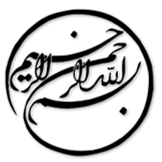 حل معضل کمک فردی و عملکرد شغلی عینی: تأثیر تعدیل‌کننده بازتاب‌پذیری تیم
دانشجو:
استاد:
سال تحصیلی
نام درس
فصل اول

چکیده :
 
کارمندان، شهروندان سازمانی خوبی هستند که به دیگران کمک می‌کنند تا در کار مؤثرتر باشند. با این حال، تأثیر مثبت کمک در تضاد با یافته‌های مطالعات انجام شده قبلی است که اظهار می‌دارد کسانی که کمک می‌کنند اغلب عملکرد بدتری را تجربه می‌کنند. این مطالعه نظریه‌ای ارائه می‌کند که از طریق بررسی شرایطی که در آن عملکرد شغلی فردی برای اعضای تیمی که مرتباً به دیگران کمک می‌کنند، افزایش می‌یابد؛ به حل معضل کمک و عملکرد کمک می‌کند. یک طراحی مقطعی و زمان‌دار برای جمع‌آوری داده‌ها از 227 مشاور که در 60 تیم پروژه‌ای فعالیت داشتند، استفاده شد. بررسی ما نشان داد که بازتاب‌پذیری تیم، که به انعکاس جمعی اعضای تیم و ارتباط اهداف و وظایف تیم اشاره دارد، یک تعدیل‌کننده کلیدی در رابطه کمک و عملکرد شغلی است. یافته‌های ما نشان می‌دهد که رابطه کمک-عملکرد هنگامی مثبت است که بازتاب‌پذیری تیم بالا باشد و هنگامی منفی است که بازتاب‌پذیری تیم پایین باشد. این مطالعه مفاهیم مختلفی را برای تئوری و اقدامات آینده بیان می‌دارد. 

کلیدواژه: رفتار امدادی، بازتاب‌پذیری تیم، عملکرد شغلی فردی عینی، تیم پروژه مشاوره‌ای، رؤیت‌پذیری، شناسایی.
1/26
فصل اول
چکیده، مقدمه و پیشینه مطالعاتی
1
مقدمه

کمک به همکاران در حل مشکلات کاری در سازمان‌هایی مانند شرکت‌های خدمات حرفه‌ای مهم است؛ چرا که در این سازمان‌ها بیشتر کارها توسط تیم‌های پروژه‌ای انجام می‌شود که خدمات سفارشی مشتریان را عرضه می‌کنند. 
کمک به دیگران به عنوان اقدامی مهربانانه تلقی می‌شود که می‌تواند منجر به ارزیابی‌ عملکرد بالای مدیران تیم می‌شود تحقیقات گسترده‌ای نتایج رفتار امدادی در محل کار را مورد بررسی قرار داده است این پژوهش نشان می‌دهد که کمک به طور متفاوتی با انواع مختلف عملکرد از جمله عملکرد شغلی عینی ظرفیت جذب سازمانی و نوآوری مرتبط می‌باشد. 

اگرچه نشان داده شده است که کمک دارای معدود مزیت‌هایی برای کارمندان می‌باشد؛ اما رابطه بین کمک و عملکرد شغلی عینی کمتر مشخص است. با استفاده از چارچوب تخصیص منابع، برگرون  (2007) تأثیر منفی کمک روی عملکرد شغلی را از نظر محدودیت‌هایی که کمک‌کنندگان برای منابع فردی‌شان مانند زمان و تلاش شخصی دارند، توضیح داد. بنابراین، زمان اختصاص یافته به کمک می‌تواند زمان موجود برای انجام کار شخصی را کاهش دهد.
2/26
فصل اول
چکیده، مقدمه و پیشینه مطالعاتی
1
به لحاظ تجربی، برگرون و همکاران (2013) دریافتند که کارمندان یک شرکت خدمات حرفه‌ای که زمان بیشتری را صرف کمک به دیگران می‌کنند پیشرفت شغلی کندتری نسبت به همتایان خود که کمک‌رسانی کمتری دارند تجربه می‌کنند، در نتیجه افزایش حقوق و نرخ پیشرفت کمتری خواهند داشت. در زمینه‌های شرکت خدمات حرفه‌ای که ساعات قابل محاسبه یک شاخص مهم برای عملکرد است، اثرات نامطلوب ناشی از کمک می‌تواند به طور چشمگیری مشکل ساز باشد.

یک سوال اساسی این است که آیا کمک به دیگران بدون آسیب رساندن به عملکرد شغلی عینی خود میسر است یا نه؟ مطالعه حاضر با این پیش فرض پیش‌بینی شده است که کمک به دیگران وقتی که کمک بوسیله دیگران قابل مشاهده و تشخیص باشد؛ منجر به عملکرد شغلی فردی عینی بالایی می‌شود. برگرون (2007) اظهار می‌دارد که رؤیت‌پذیری رابطه بین کمک و عملکرد شغلی فردی را با ایجاد ضوابطی برای شناخت مشارکت‌های فردی مفید تشدید می‌کند. کمک به همکاران همیشه قابل مشاهده نیست و می‌توان آن را در رتبه بندی عملکرد شغلی نادیده گرفت. ما فرض می‌کنیم وقتی که افراد تیم از استراتژی‌های کاری استفاده می‌کنند که به آن دسته از اعضا که به همکاران کمک می‌کنند تا کمک را از راه‌های با ارزش یا مؤثر میسر نمایند؛ عملکرد شغلی عینی فردی افزایش می‌یابد.
3/26
فصل اول
چکیده، مقدمه و پیشینه مطالعاتی
1
با تشکر از توجه شما